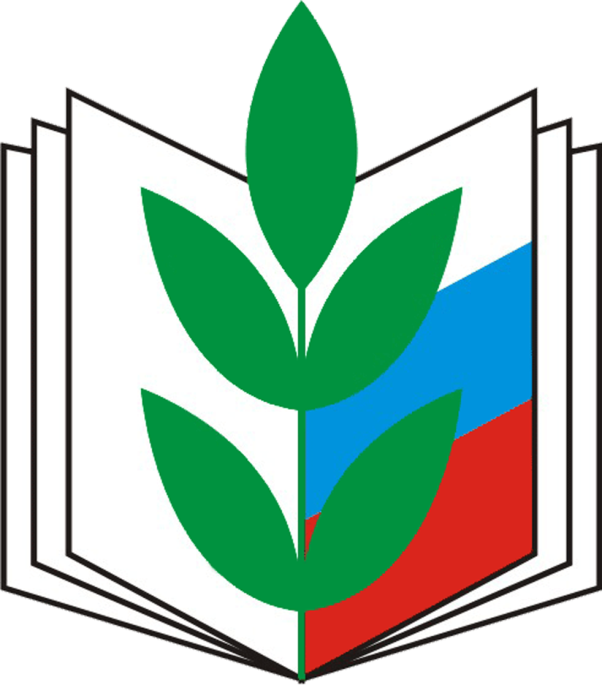 Пензенская областнаяорганизация профсоюза работников народного образования и науки РФ
«19» апреля 2016 год
Пензенская областная организация профсоюза работников народного образования и науки Российской Федерации

О внедрении эффективного контракта
Нормативная основа
•  Программа поэтапного совершенствования системы оплаты труда в государственных учреждениях на 2012-2018 гг., утв. распоряжением Правительства РФ 26.11.2012 г. № 2190-р
•  Рекомендации по оформлению трудовых отношений с работником государственного (муниципального) учреждения при введении эффективного контракта, утв. Приказом Минтруда России от 26.04.2013 № 167н
Пензенская областная организация профсоюза работников народного образования и науки Российской Федерации
Эффективный контракт – это трудовой договор с работником, в котором конкретизированы его должностные обязанности, условия оплаты труда, показатели и критерии оценки эффективности деятельности для назначения стимулирующих выплат в зависимости от результатов труда и качества оказываемых государственных (муниципальных) услуг, а также меры социальной поддержки.
Пензенская  областная организация профсоюза работников образования и науки РФ
Трудовые отношения между работодателем и работником. 
Роль профкома при соблюдении прав и гарантий работников.
Трудовые отношения
это отношения между работником и работодателем, основанные на соглашении, по которому

    работник лично выполняет за плату трудовую функцию, подчиняется правилам внутреннего трудового распорядка

     работодатель обеспечивает условия труда, предусмотренные законодательством, коллективным договором, соглашениями, локальными нормативными актами, трудовым договором
Пензенская  областная организация профсоюза работников образования и науки РФ
Трудовые отношения между работодателем и работником. 
Роль профкома при соблюдении прав и гарантий работников.
Основание возникновения трудовых отношений

 трудовой договор;
фактическое допущение работника к работе с ведома или по поручению работодателя.
Пензенская  областная организация профсоюза работников образования и науки РФ
Трудовые отношения между работодателем и работником. 
Роль профкома при соблюдении прав и гарантий работников.
Трудовой договор должен быть заключен со всеми работниками организации, вне зависимости от занимаемой должности и срока трудового договора.
Пензенская  областная организация профсоюза работников образования и науки РФ
Трудовые отношения между работодателем и работником. 
Роль профкома при соблюдении прав и гарантий работников.
Содержание трудового договора
-   место работы и его местонахождения;
-   трудовую функцию;
-   дату начала работы, а для срочного трудового договора - также срок его действия и причины заключения срочного договора;
-   условия оплаты труда;
-   режим рабочего времени (учебная нагрузка) и времени отдыха;
-   гарантии и компенсации за работу с вредными и (или) опасными условиями труда (при их наличии);
   условия, определяющие в необходимых случаях характер работы ;
   условия труда на рабочем месте.
Пензенская  областная организация профсоюза работников образования и науки РФ
Трудовые отношения между работодателем и работником. 
Роль профкома при соблюдении прав и гарантий работников.
Срок трудового договора


Если трудовой договор не предусматривает срока действия, такой договор по умолчанию считается заключенным на неопределенный срок (бессрочным).
Пензенская  областная организация профсоюза работников образования и науки РФ
Трудовые отношения между работодателем и работником. 
Роль профкома при соблюдении прав и гарантий работников.
Срок трудового договора

Срочный трудовой договор заключается:
 -   на время исполнения обязанностей отсутствующего работника;
 -   на время выполнения временных (до двух месяцев) работ;
 -   для выполнения сезонных работ;
 -   с лицами, поступающими на работу в организации, созданные на заведомо определенный период или для выполнения заведомо определенной работы;
 -   с лицами, принимаемыми для выполнения заведомо определенной работы в случаях, когда ее завершение не может быть определено конкретной датой;
 -   для выполнения работ, непосредственно связанных с практикой, профессиональным обучением или дополнительным профессиональным образованием в форме стажировки.
Пензенская  областная организация профсоюза работников образования и науки РФ
Трудовые отношения между работодателем и работником. 
Роль профкома при соблюдении прав и гарантий работников.
Срок трудового договора

По соглашению сторон срочный трудовой договор может заключаться:

 -   с поступающими на работу пенсионерами по возрасту;

 -   с лицами, избранными по конкурсу на замещение соответствующей должности, проведенному в порядке, установленном трудовым законодательством и иными нормативными правовыми актами, содержащими нормы трудового права;

 -   с руководителями, заместителями руководителей и главными бухгалтерами организаций, независимо от их организационно-правовых форм и форм собственности;

 -   с лицами, получающими образование по очной форме обучения;

 -   с лицами, поступающими на работу по совместительству.
Пензенская  областная организация профсоюза работников образования и науки РФ
Трудовые отношения между работодателем и работником. 
Роль профкома при соблюдении прав и гарантий работников.
Срок трудового договора

При истечении срока трудового договора в случае, когда ни одна из сторон не потребовала его расторжения и работник продолжает работу, условие о срочном характере трудового договора утрачивает силу и он считается заключенным на неопределенный срок.
Пензенская  областная организация профсоюза работников образования и науки РФ
Трудовые отношения между работодателем и работником. 
Роль профкома при соблюдении прав и гарантий работников.
Изменение условий трудового договора


   по письменному соглашению сторон

-   по инициативе работодателя
Пензенская  областная организация профсоюза работников образования и науки РФ
Трудовые отношения между работодателем и работником. 
Роль профкома при соблюдении прав и гарантий работников.
Изменение условий трудового договора по письменному соглашению сторон

стороны достигли взаимного согласия по вопросам о новых условиях трудового договора или об изменении ранее согласованных условий, о чем подписали соответствующий документ
Пензенская  областная организация профсоюза работников образования и науки РФ
Трудовые отношения между работодателем и работником. 
Роль профкома при соблюдении прав и гарантий работников.
Изменение условий трудового договора по инициативе работодателя

по причинам, связанным с изменением организационных или технологических условий труда, условия трудового договора не могут быть сохранены в прежнем виде
Пензенская  областная организация профсоюза работников образования и науки РФ
Трудовые отношения между работодателем и работником. 
Роль профкома при соблюдении прав и гарантий работников.
Изменение условий трудового договора по инициативе работодателя

Основания для изменения объема учебной нагрузки в сторону снижения:

   уменьшение количества часов по учебным планам, учебным графикам; 
   сокращение количества обучающихся, занимающихся, групп; 
   сокращение количества классов (классов-комплектов).
Пензенская  областная организация профсоюза работников образования и науки РФ
Трудовые отношения между работодателем и работником. 
Роль профкома при соблюдении прав и гарантий работников.
Прекращение трудового договора
 Основания:
-    по инициативе или с согласия обеих сторон трудового договора;
-    по инициативе одной из сторон трудового договора;
-    по обстоятельствам, не зависящим от воли сторон трудового договора;
-   в результате отказа работника от продолжения работы в связи с наступлением определенных обстоятельств;
-    в результате истечения срока срочного трудового договора;
-    в результате нарушения установленных законом правил заключения трудового договора, если это нарушение исключает возможность продолжения работы.
Пензенская  областная организация профсоюза работников образования и науки РФ
Трудовые отношения между работодателем и работником. 
Роль профкома при соблюдении прав и гарантий работников.
Прекращение трудового договора

по инициативе или с согласия обеих сторон трудового договора


Трудовой договор может быть в любое время расторгнут по соглашению сторон трудового договора.

ст. 79 Трудового кодекса российской Федерации
Пензенская  областная организация профсоюза работников образования и науки РФ
Трудовые отношения между работодателем и работником. 
Роль профкома при соблюдении прав и гарантий работников.
Прекращение трудового договора
по инициативе работника


Работник имеет право расторгнуть трудовой договор, предупредив об этом работодателя в письменной форме не позднее чем за две недели
ст. 80 Трудового кодекса российской Федерации



Двухнедельный срок предупреждения об увольнении является минимальным сроком, за который работодатель должен быть извещен об увольнении.
Пензенская  областная организация профсоюза работников образования и науки РФ
Трудовые отношения между работодателем и работником. 
Роль профкома при соблюдении прав и гарантий работников.
Прекращение трудового договора
по инициативе работодателя (кроме ликвидации организации)


Не допускается в период временной нетрудоспособности (нахождение работника на больничном листе), а также в период отпуска.
Пензенская  областная организация профсоюза работников образования и науки РФ
Трудовые отношения между работодателем и работником. 
Роль профкома при соблюдении прав и гарантий работников.
Прекращение трудового договора
по инициативе работодателя

не связанное с виновными действиями работника:
 ликвидации организации 
  сокращения численности или штата работников 
  несоответствия работника занимаемой должности или выполняемой работе вследствие недостаточной квалификации, подтвержденной результатами аттестации;
  смены собственника имущества организации (в отношении руководителя организации, его заместителей и главного бухгалтера)
Пензенская  областная организация профсоюза работников образования и науки РФ
Трудовые отношения между работодателем и работником. 
Роль профкома при соблюдении прав и гарантий работников.
Прекращение трудового договора
по инициативе работодателя

2)   связанное с виновными действиями работника:
   неоднократного неисполнения работником без уважительных причин трудовых обязанностей, если он имеет дисциплинарное взыскание;
   однократного грубого нарушения работником трудовых обязанностей;
   совершения виновных действий работником, непосредственно обслуживающим денежные или товарные ценности, если эти действия дают основание для утраты доверия к нему со стороны работодателя;
   совершения работником, выполняющим воспитательные функции, аморального проступка, несовместимого с продолжением данной работы;
   представления работником работодателю подложных документов при заключении трудового договора
Пензенская  областная организация профсоюза работников образования и науки РФ
Трудовые отношения между работодателем и работником. 
Роль профкома при соблюдении прав и гарантий работников.
Прекращение трудового договора по инициативе работодателя

Порядок наложения дисциплинарного взыскания:
по истечении двух рабочих дней, если объяснение не предоставлено, составить соответствующий акт


в случае отказа от ознакомления составить соответствующий акт


не позднее одного месяца со дня обнаружения проступка, не считая времени болезни работника, пребывания его в отпуске, но в любом случае не позднее шести месяцев со дня совершения проступка
затребовать от работника письменное объяснение
объявить приказ об увольнении работнику под роспись
произвести увольнение в установленные сроки
Пензенская  областная организация профсоюза работников образования и науки РФ
Трудовые отношения между работодателем и работником. 
Роль профкома при соблюдении прав и гарантий работников.
Профсоюзный комитет
выборный коллегиальный постоянно действующий руководящий орган первичной профсоюзной организации


Осуществляет руководство деятельностью первичной организации профсоюза в период между собраниями
Пензенская  областная организация профсоюза работников образования и науки РФ
Трудовые отношения между работодателем и работником. 
Роль профкома при соблюдении прав и гарантий работников.
Случаи учета мнения профкома 
   временное введение режима неполного рабочего времени (ч. 5, 7 ст. 74 ТК РФ);
   привлечение работников к сверхурочным работам (ч. 4 ст. 99 ТК РФ);
  привлечение работников к работам в выходные и нерабочие праздничные дни (ч. 5 ст. 113 ТК РФ).;
  утверждение графика отпусков ( ч. 1 ст. 123 ТК РФ);
  утверждение формы расчетного листка (ч. 2 ст. 136 ТК РФ);
  введение и применение системы нормирования труда (ст. 159 ТК РФ);
  утверждение правил внутреннего трудового распорядка (ч. 1 ст. 190 ТК РФ)
  принятия локальных нормативных актов, устанавливающих системы оплаты труда (ч. 4 ст. 135 ТК РФ)

  принятие локальных нормативных актов, если необходимость учитывать мнение профкома предусмотрена Трудовым кодексом РФ, другими федеральными законами, иными нормативными правовыми актами РФ, коллективным договором, соглашениями (ч. 2 ст. 8 ТК РФ).
Пензенская  областная организация профсоюза работников образования и науки РФ
Трудовые отношения между работодателем и работником. 
Роль профкома при соблюдении прав и гарантий работников.
Порядок учета мнения профкома
Работодатель вправе не учитывать мнение профсоюза, если оно получено по истечении пяти рабочих дней со дня направления проекта документа.

Мнение профкома должно быть обоснованным.
работодатель направляет проект документа
Мнение профкома
При несогласии с мнением профкома, работодатель обязан в течение трех дней после получения мотивированного мнения провести дополнительные консультации
Принятие локального акта
Пензенская  областная организация профсоюза работников образования и науки РФ
Трудовые отношения между работодателем и работником. 
Роль профкома при соблюдении прав и гарантий работников.
Порядок учета мнения профкома при расторжении трудового договора с работниками - членами профсоюза
Работодатель направляет проект приказа, а также копии документов, являющихся основанием
Мнение профкома, не представленное в семидневный срок, работодателем не учитывается
Профком должен рассмотреть полученные документы в течение семи рабочих дней и направить работодателю мотивированное мнение в письменной форме
Если профком выразил несогласие, то в течение трех рабочих дней он проводит с работодателем дополнительные консультации, результаты которых оформляются протоколом
Работодатель вправе издать приказ об увольнении работника
работодатель имеет право расторгнуть трудовой договор с работником - членом профсоюза не позднее одного месяца со дня получения мотивированного мнения
Пензенская  областная организация профсоюза работников образования и науки РФ
Трудовые отношения между работодателем и работником. 
Роль профкома при соблюдении прав и гарантий работников.
СПАСИБО ЗА ВНИМАНИЕ !


Правовой инспектор труда
Пензенской  областной организации профсоюза 
работников образования и науки РФ

Суворова Александра Юрьевна  тел. (8412) 35 - 17 - 56